Презентация к уроку русского языка«Смыслоразличительная роль ударения»2 класс
Учитель начальных классов
Дубова О.А.
МОУ Лицей г.Истры
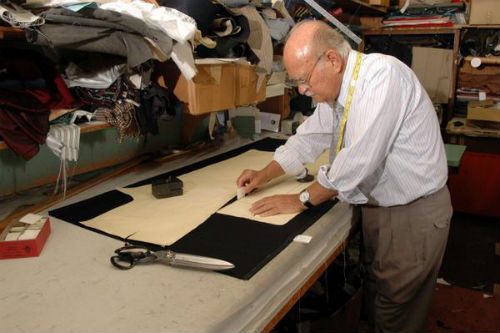 «Пришлите мне, пожалуйста, атлас»
???
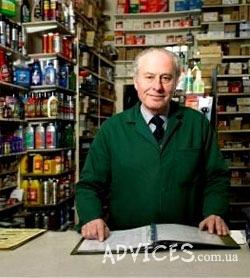 Но я не собираюсь отправляться в путешествие!
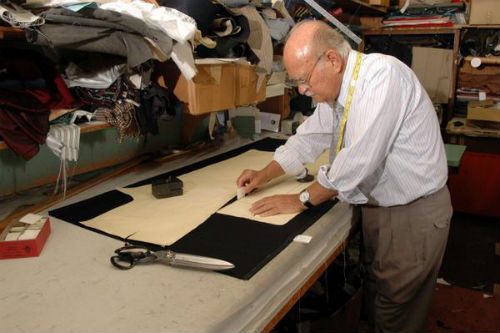 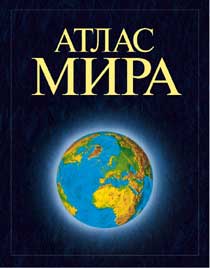 Ударение
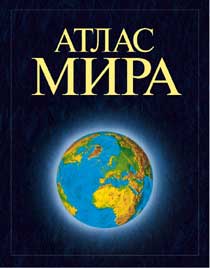 атлас
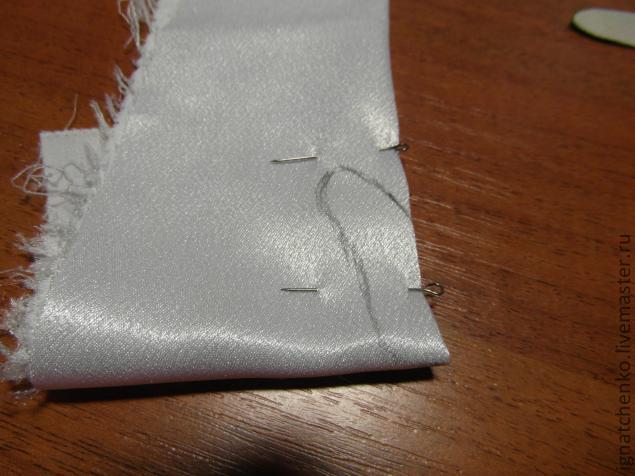 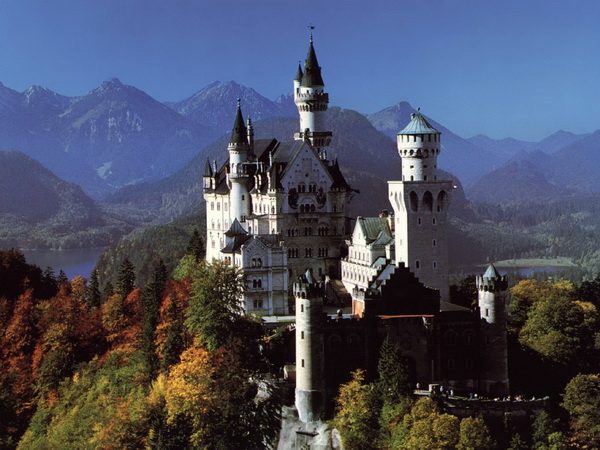 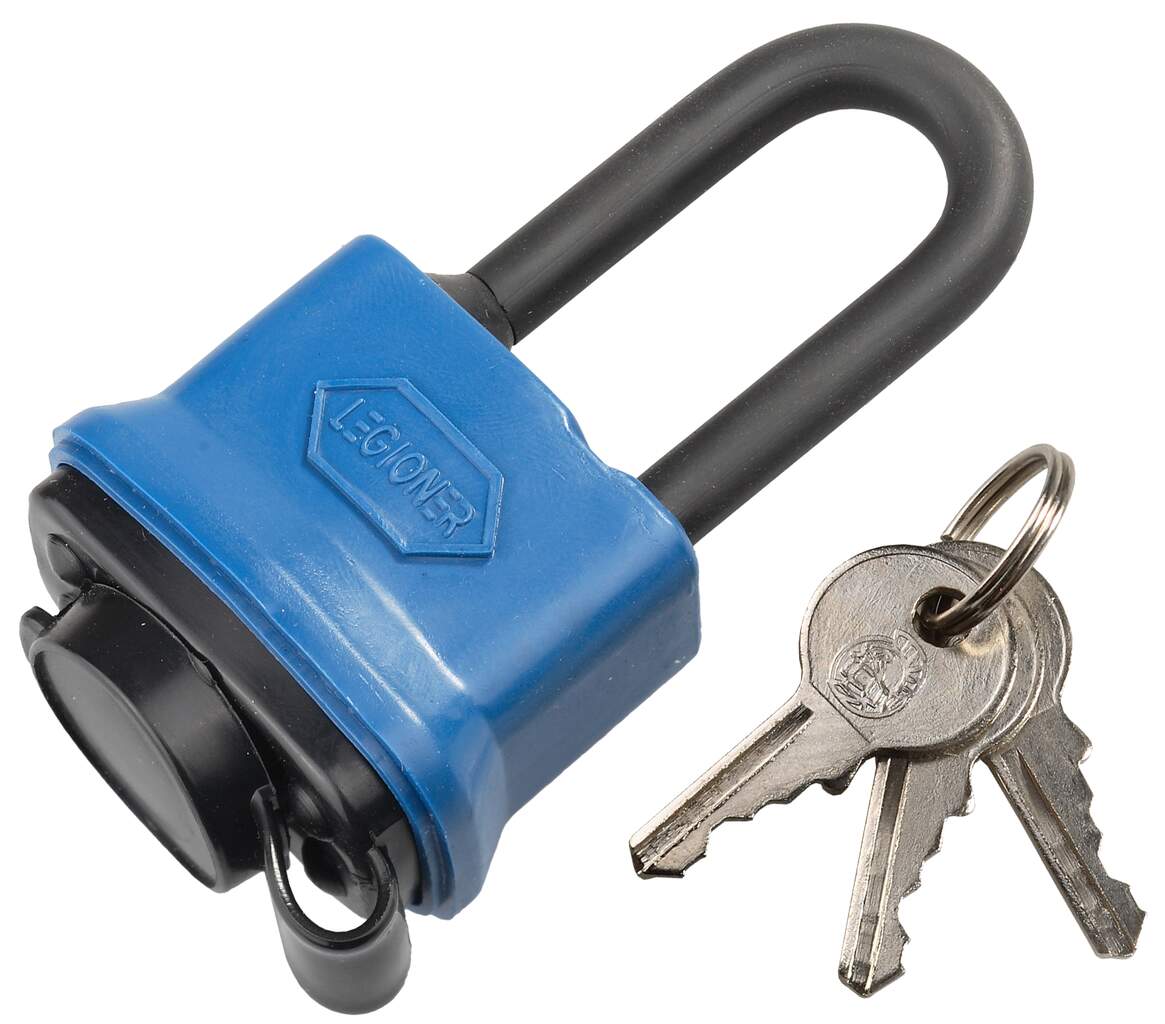 замок
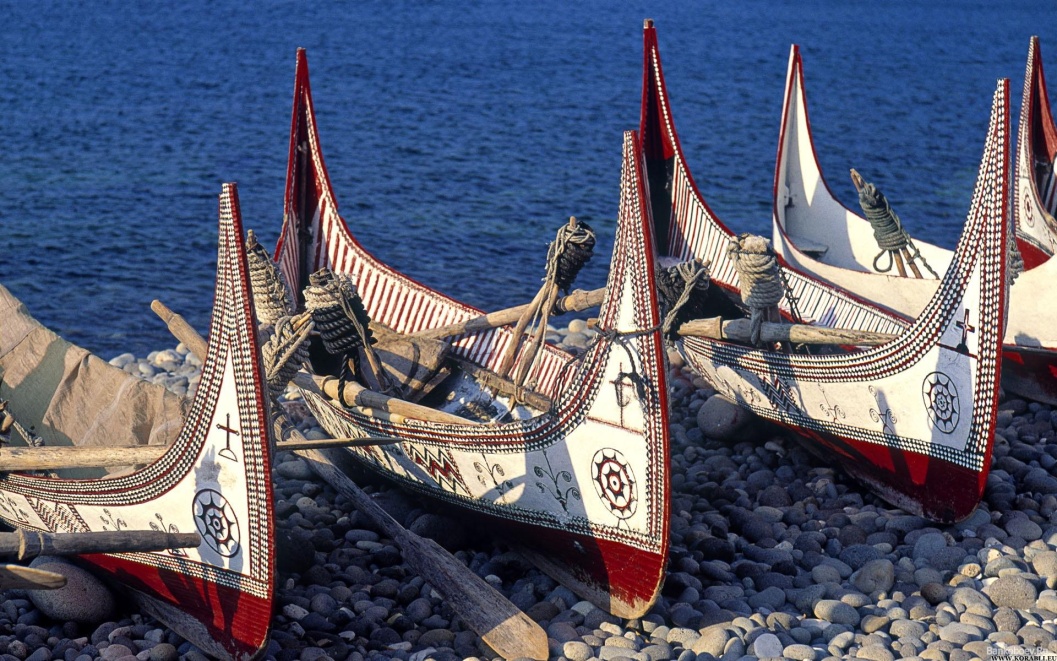 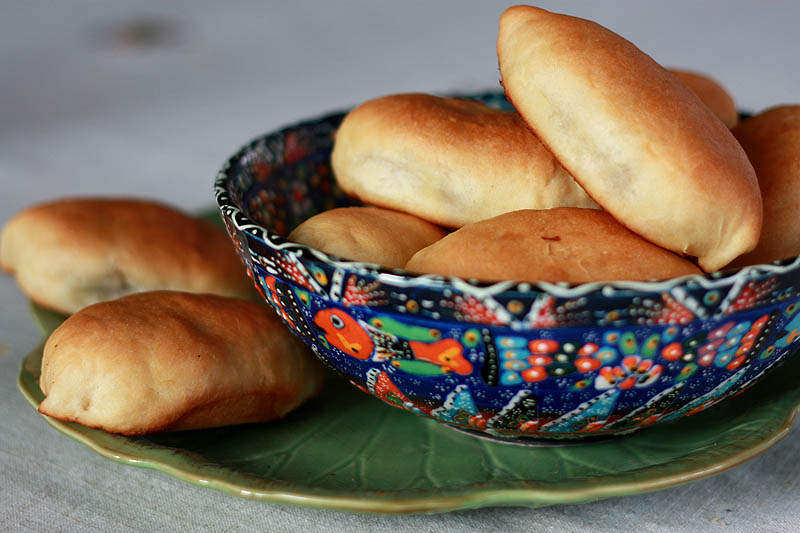 пороги
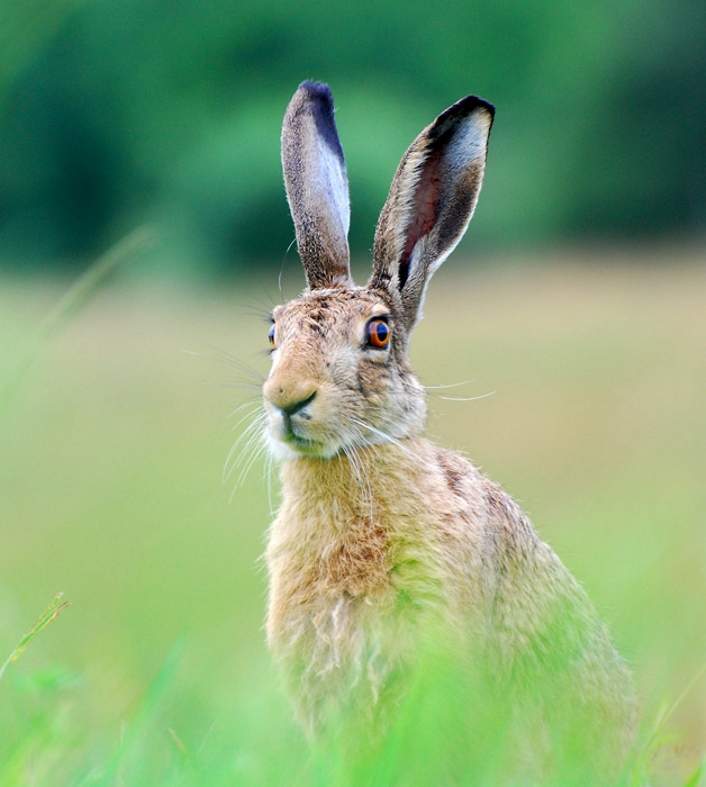 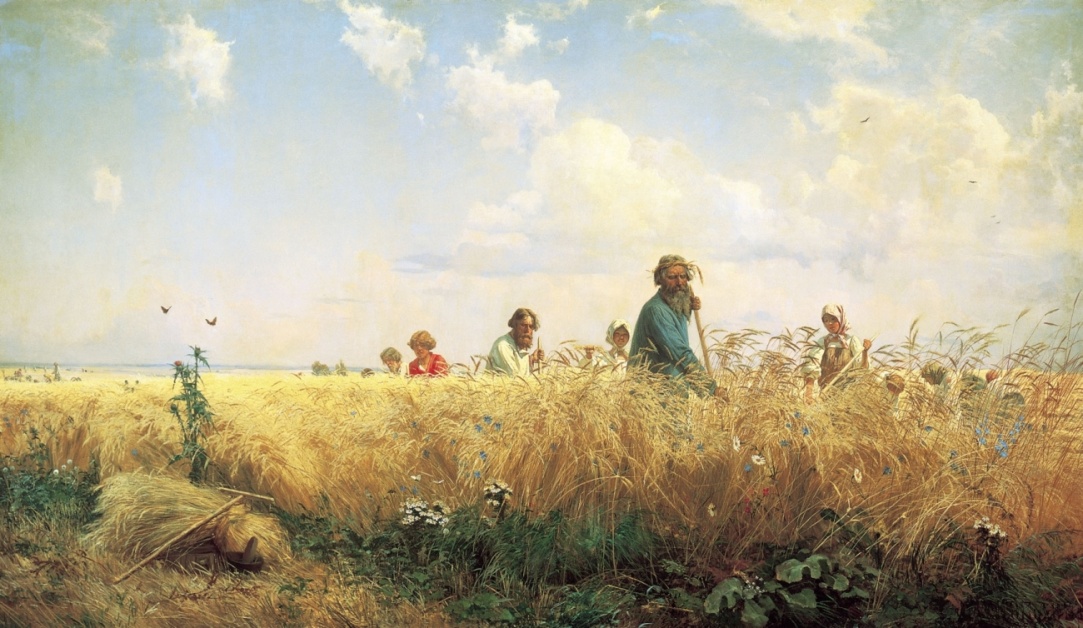 косит
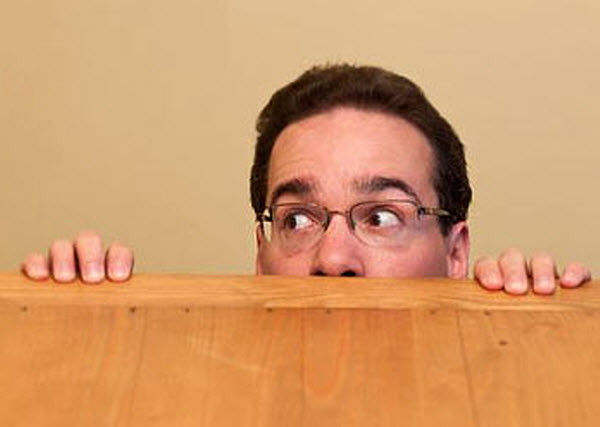 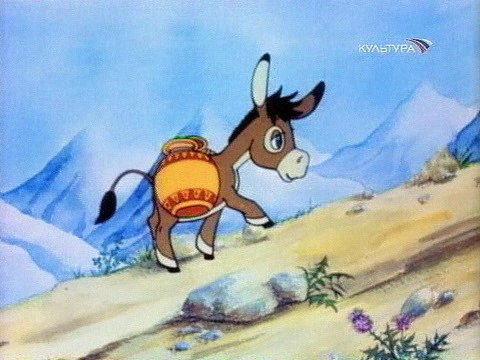 трусит
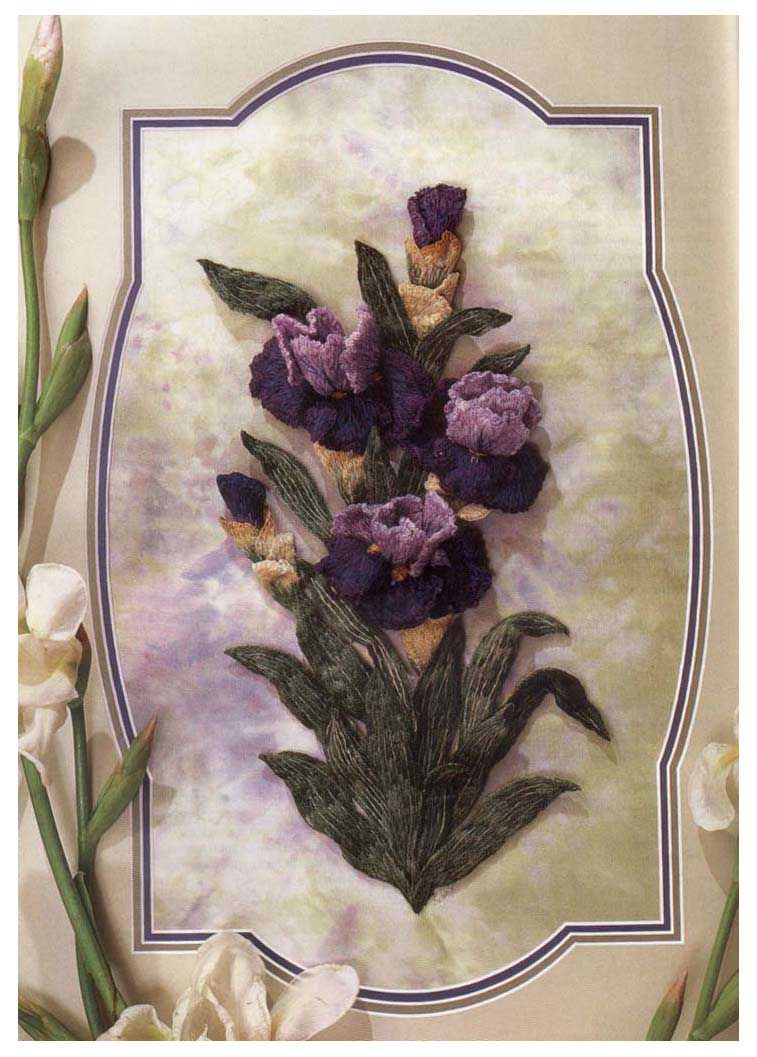 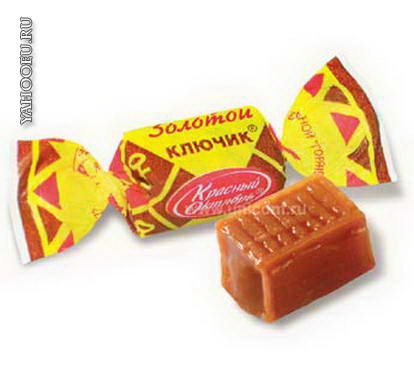 ирис
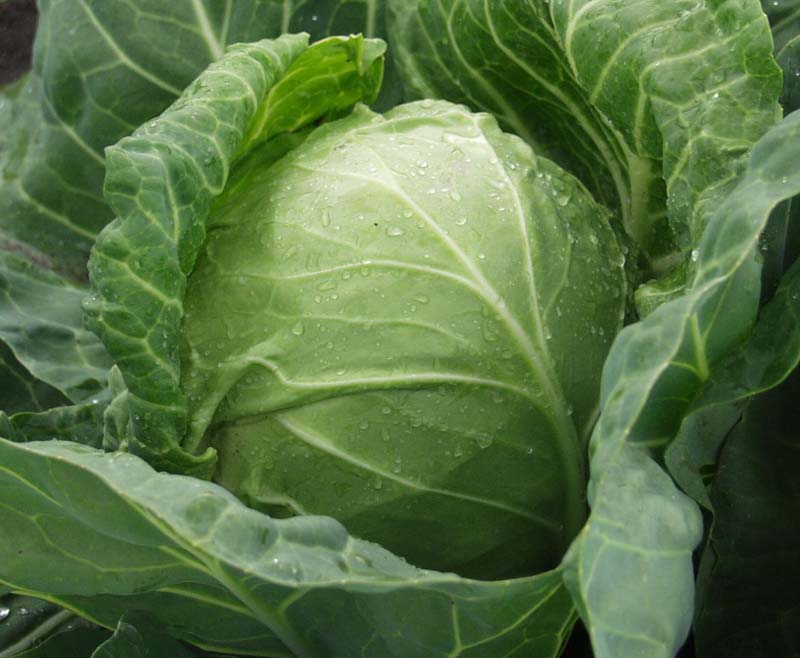 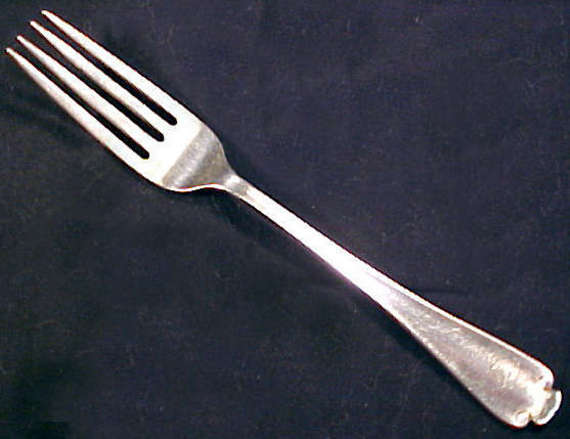 вилок